USC Grâce-Berleur (265129)
June 16 2009 at 4:06:51
Fonds J.- L. Decerf (265152)
June 16 2009 at 4:06:51
Fonds Jean Nihon (265154)
June 16 2009 at 4:06:38
Fonds Fédération liégeoise du POB/PSB/PS (265164)
June 16 2009 at 4:06:10
Fédération verviétoise du Parti socialiste   (265201)
June 17 2009 at 8:06:37
Fonds FMSS/Solidaris (265203)
June 17 2009 at 9:06:47
Fonds Femmes prévoyantes socialistes (265208)
June 17 2009 at 9:06:56
Fonds "Fonds de solidarité Truffaut-Delbrouck" (265211)
June 17 2009 at 9:06:29
Fonds Joseph Bovy (265234)
June 17 2009 at 9:06:23
Collection Henri Brenu (265244)
June 17 2009 at 9:06:08
Fonds Claude Dejardin (265254)
June 17 2009 at 10:06:01
Fonds Georges Dejardin (265256)
June 17 2009 at 10:06:57
Fonds Célestin Demblon (265275)
June 17 2009 at 10:06:02
Fonds Elisa Devlieger (265285)
June 17 2009 at 10:06:01
Fonds Alex Fontaine-Borguet (265293)
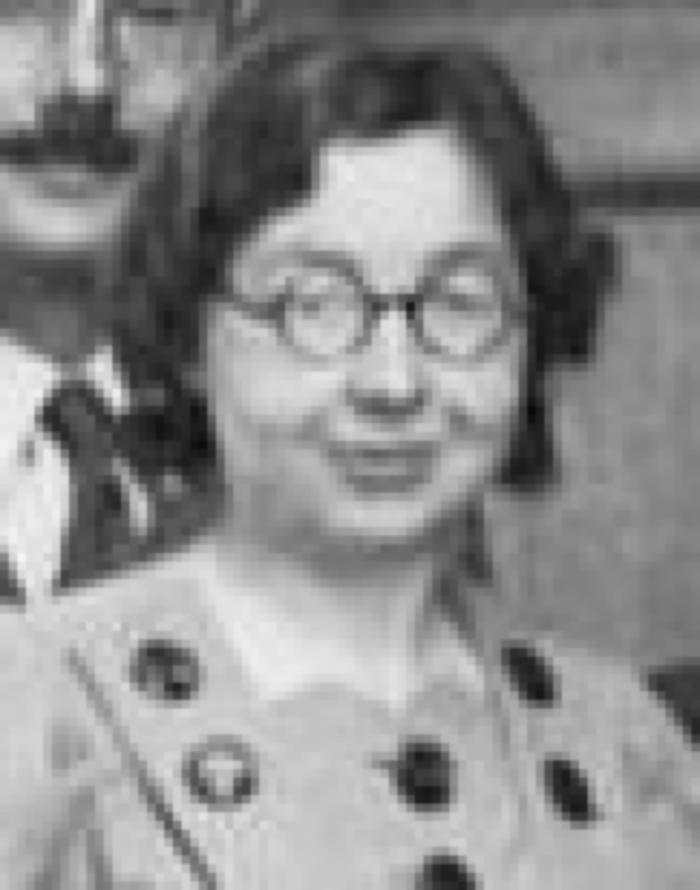 June 17 2009 at 11:06:37
Fonds Grévesse (265306)
June 17 2009 at 11:06:32
Fonds Hoebrechts (265313)
June 17 2009 at 11:06:16
Fonds Mathieu Kisselstein (265317)
June 17 2009 at 11:06:03
Fonds Alphonse Lapaille (265324)
June 17 2009 at 11:06:54
Fonds Christian Léonet (265329)
June 17 2009 at 12:06:10
Fonds Y. Loyen (265340)
June 17 2009 at 12:06:39
Fonds Hubert Rassart (265368)
June 17 2009 at 1:06:31
Exposition internationale de l'eau (Liège 1939) (265376)
June 17 2009 at 2:06:54
Fonds Christiane Wéry (265883)
June 18 2009 at 3:06:27
Fonds Jacques Yerna (265884)
June 18 2009 at 3:06:34
Collection chansons (265889)
June 18 2009 at 4:06:37
Collection gadgets et objets (265890)
June 18 2009 at 4:06:44
Collection photos (265894)
June 18 2009 at 4:06:46
Collection livrets ouvriers (265895)
June 18 2009 at 4:06:06
Collection électorale (266699)
June 24 2009 at 4:06:16
Fonds Georges Truffaut (269465)
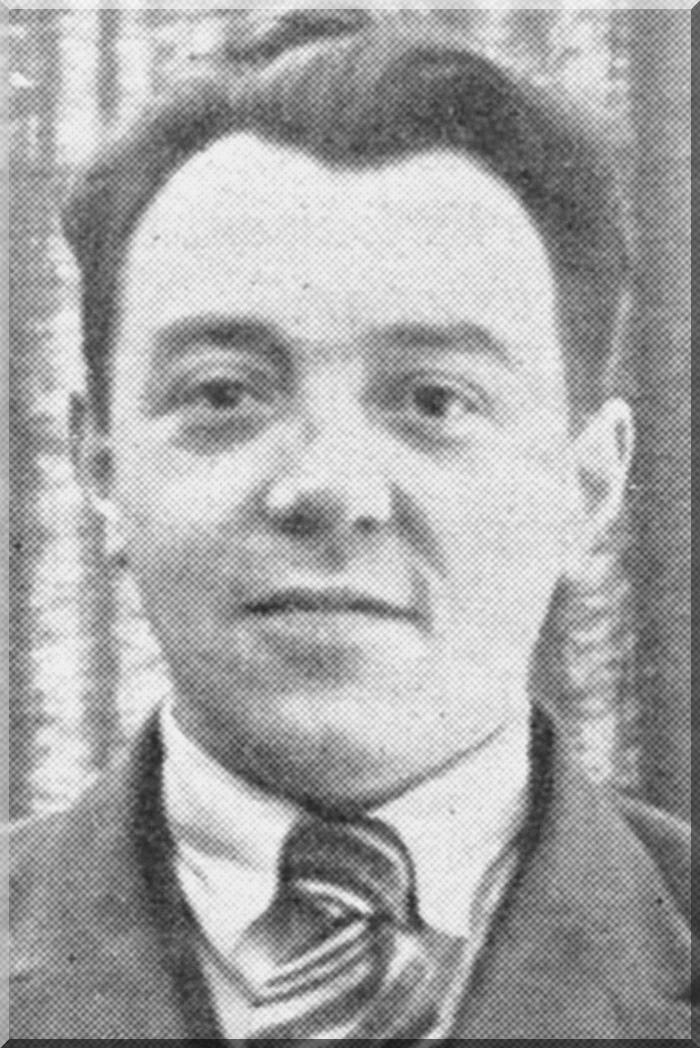 July 6 2009 at 3:07:01
L'urbanisme (282989)
August 18 2009 at 3:08:52
Cinq mois de captivité en Allemagne (283135)
August 19 2009 at 9:08:19
Un aspect social de l'accroissement de la productivité (314042)
December 7 2009 at 2:12:05
Le progressisme : aspects doctrinaux (315959)
December 14 2009 at 2:12:43
L'oeuvre de Léon Blum (317490)
January 4 2010 at 10:01:14
Juste pris - Juste salaire - Juste profit (321420)
January 21 2010 at 4:01:19
Social casework : principes, enseignement, supervision (321693)
January 22 2010 at 2:01:45
Guide à l'usage des inspecteurs du travail (323444)
January 28 2010 at 3:01:01
Techniques administratives de l'assurance sociale (323501)
January 29 2010 at 9:01:35
Le bal noir et blanc : regard sur le Congo (326525)
February 11 2010 at 1:02:41
L'action sociale au Congo Belge et au Ruanda-Urundi (326533)
February 11 2010 at 1:02:41
Conférence des Chefs de gouvernements des quatre puissances : Genève (18-23 juillet 1955) (326554)
February 11 2010 at 1:02:41
A propos de la question dite des marchés (326695)
February 11 2010 at 1:02:41
Deux essais sur le marxisme : I. Le marxisme comme conception générale de l'homme et du monde. II. Le marxisme comme instrument d'analyse de la répartition du revenu national (326709)
February 11 2010 at 1:02:41
Les aventures de la dialectique (326714)
February 11 2010 at 1:02:41
OTAN : les cinqs premières années : 1949-1954 (326814)
February 11 2010 at 1:02:42
La révision de la loi sur l'alcool (326826)
February 11 2010 at 1:02:42
La procédure parlementaire en Europe : procédure comparée (326893)
February 11 2010 at 1:02:42
Recueil des lois et arrêtés royaux de Belgique : année 1955. ( Tome 1 ) (326931)
February 11 2010 at 1:02:42
Recueil des lois et arrêtés royaux de Belgique : année 1955. ( Tome 2 ) (326932)
February 11 2010 at 1:02:42
L'oeuvre gravé de Picasso (326977)
February 11 2010 at 1:02:42
La jeunesse et l'aménagement des territoires (326985)
February 11 2010 at 1:02:42
L'Agglomération Bruxelloise et le problème Linguistique (327087)
February 11 2010 at 1:02:43
Economie belge et comptabilité nationale : 1948-1954 (327105)
February 11 2010 at 1:02:43
Nouvelles perspectives hennuyères : discours prononçé par M. Emile Cornez, gouverneur, à la séance d'ouverture du 01/10/1955 : Conseil Provincial du Hainaut, session ordinaire d'Octobre 1955 (327131)
February 11 2010 at 1:02:43
Le développement de l'agriculture yougoslave (327298)
February 11 2010 at 1:02:43
Mes voyages en Union des Républiques Socialistes Soviétiques : souvenirs du voyage effectué en 1935 (327309)
February 11 2010 at 1:02:43
Les tableaux économiques : analyse de la région lorraine (327380)
February 11 2010 at 1:02:44
Dépenses administratives de la communautés durant le deuxième exercice financier (1er juillet 1953-30 juin 1954) : 3ème rapport général (327440)
February 11 2010 at 1:02:44
Le développement de l'intégration économique de l'Europe. 1ère section, Analyse des documents (327460)
February 11 2010 at 1:02:44
Accord concernant les relations entre la Communauté européenne du charbon et de l'acier et le Royaume-Uni de Grande-Bretagne et d'Irlande du Nord et documents annexes ( Londres, le 21 décembre 1954 ) (327461)
February 11 2010 at 1:02:44
Troisième réunion jointe des Membres de l'Assemblée consultative du Conseil de l'Europe et des Membres de l'Assemblée commune de la Communauté Européenne du Charbon et de l'Acier ( 27 octobre 1955 ) : compte-rendu in extenso des débats (327464)
February 11 2010 at 1:02:44
Charbon et politique de l'énergie (327478)
February 11 2010 at 1:02:44
Les performances du Marché commun (327505)
February 11 2010 at 1:02:44
Convention relative au statut des réfugiés (327526)
February 11 2010 at 1:02:44
Le rôle éconnomique de la Meuse dans la C.E.C.A. (327534)
February 11 2010 at 1:02:44
L'énergie nucléaire et ses utilisations pacifiques (327556)
February 11 2010 at 1:02:44
La démocratie industrielle (328061)
February 11 2010 at 1:02:46
Assurance-maladie-invalidité : où en est-on ? : novembre 1955 (328245)
February 11 2010 at 1:02:46
Quatre années de vie scolaire en Belgique 1950-1954 (328329)
February 11 2010 at 1:02:47
Problèmes de l'instruction publique 1955. Conférence donnée le mercredi 12 octobre 1955 à la fédération belge des femmes universitaires (section de Bruxelles) (328377)
February 11 2010 at 1:02:47
Liste des chalets (328406)
February 11 2010 at 1:02:47
La coopération et les intercommunales liégeoises (328541)
February 11 2010 at 1:02:47
Du libéralisme au socialisme (328680)
February 11 2010 at 1:02:48
La réhabilitation des criminels de guerre hitlériens et le projet d'armée européenne (328885)
February 11 2010 at 1:02:49
Contre les 24 mois (328932)
February 11 2010 at 1:02:49
Collection Documents audiovisuels (340606)
March 17 2010 at 11:03:29
Fonds Marcel Lantin (407950)
November 8 2010 at 10:11:33
Fonds Paul Bolland (415264)
December 2 2010 at 3:12:20
Collection périodiques (449145)
January 10 2011 at 11:01:49
Fonds (et collections) d'archives d'institutions (526008)
February 18 2011 at 11:02:36
CREO (526145)
February 18 2011 at 11:02:55
Collection Dossiers biographiques (538106)
February 25 2011 at 10:02:16
Dossier Robert Hallez (736905)
May 27 2011 at 2:05:12
Hubert Lapaille (764945)
June 15 2011 at 2:06:15
Divers (765125)
June 15 2011 at 2:06:24
Le cours de religion et de morale dans l'enseignement public (786685)
June 23 2011 at 8:06:11
Les classes moyennes en Belgique (791385)
June 23 2011 at 3:06:40
L'origine du peuple magyar et la fondation de la Hongrie (802668)
June 28 2011 at 3:06:49
La presse enfantine : ses dangers et ses problèmes (816466)
July 6 2011 at 9:07:29
La distribution de l'énergie électrique en Belgique (828647)
July 13 2011 at 12:07:33
Problèmes de relations humaines dans l'industrie (950745)
August 31 2011 at 3:08:49
Collection Coopératrices (1013046)
September 22 2011 at 12:09:45
Pour une politique d'expansion (1022806)
September 29 2011 at 10:09:43
Les nationalisations (1023678)
September 30 2011 at 10:09:04
L'idée romantique de la poésie en Angleterre : études sur la théorie de la poésie chez Coleridge, Wordsworth, Keats et Shelley (1074833)
October 24 2011 at 9:10:32
Les rapports humains dans une entreprise : pour le pecfectionnement social et psychologique des cadres (1148345)
November 14 2011 at 11:11:38
Fonds Juliette Vidal (1245365)
December 22 2011 at 2:12:08
Femmes socialistes (1273865)
January 9 2012 at 3:01:21
Femmes prévoyantes socialistes (1273905)
January 9 2012 at 3:01:44
Politique familiale (1274106)
January 9 2012 at 3:01:54
Femmes et travail (1274265)
January 9 2012 at 3:01:59
Pension et aménagement du territoire (1274366)
January 9 2012 at 3:01:21
Protection du consommateur (1274505)
January 9 2012 at 3:01:07
Pacifisme et internationalisme (1274566)
January 9 2012 at 3:01:08
Socialisme et vie politique (1274625)
January 9 2012 at 3:01:38
Comptes-rendus, conférences, congrès, discours, lois, rapports (1275005)
January 9 2012 at 4:01:49
Congrès (1275065)
January 9 2012 at 4:01:34
Discours (1275068)
January 9 2012 at 4:01:40
Rapports (1275105)
January 9 2012 at 4:01:28
Livres et brochures (divers éditeurs) (1275125)
January 9 2012 at 4:01:35
Périodiques isolés (1275405)
January 9 2012 at 4:01:20
Sommet des beaux-arts : petite encyclopédie des arts plastiques (1290305)
January 13 2012 at 9:01:40
Correspondance « Le Monde du travail » concernant la libre pensée (1303467)
January 18 2012 at 9:01:26
Comité d'aide aux ex-prisonniers soviétiques (1303497)
January 18 2012 at 9:01:43
Fonds de solidarité Truffaut-Delbrouck (1303499)
January 18 2012 at 9:01:34
Comment atténuer le conflit scolaire et ses conséquences pour le pays (1307466)
January 19 2012 at 11:01:08
Lettres à un jeune socialiste (1317005)
January 23 2012 at 2:01:03
Histoire de la pensée économique au 20e siècle. T. 1 : De 1900 à la "théorie générale" de J.M. Keynes (1936) (1330445)
January 26 2012 at 4:01:24
Histoire de la pensée économique au 20e siècle. T. 2 : Après la "théorie générale" de J.M. Keynes (1936) (1330465)
January 26 2012 at 4:01:49
Justice asservie : recueil de documents sur l'abus de la justice à des fins politiques (1336690)
February 2 2012 at 10:02:38
Bilan de vingt-cinq ans de plans quinquennaux : 1929-1955 (1456586)
February 14 2012 at 11:02:23
Quelques considérations sur le problème hospitalier en Belgique (1464205)
February 16 2012 at 9:02:48
Lutte contre les taudis : suggestions et conseils pratiques à l'usage des bourgmestres (1496605)
February 28 2012 at 3:02:12
Mémorial à l'occasion du soixantième anniversaire 1895-1955 (1521425)
March 7 2012 at 10:03:45
Les ouvriers en Union soviétique : critique de l'ouvrage de Salomon Schwarz (1543865)
March 21 2012 at 10:03:29
Congrès politique des 19 et 20 novembre 1955 : notes documentaires (1569646)
March 29 2012 at 12:03:27
Documentaire rota's (1573165)
March 30 2012 at 2:03:05
Rapports présentés au Congrès administratif des 11 et 12 décembre 1954 (1577226)
April 2 2012 at 3:04:09
Rapports moral et financier : octobre 1951 - juin 1954 (1581785)
April 4 2012 at 10:04:11
Discours prononcé par M. Potier (1662165)
April 30 2012 at 11:04:22
L'insuffisance des investissements et de l'expansion de notre économie : les remèdes patronaux et la position de la FGTB (1702286)
May 15 2012 at 10:05:01
Le projet scolaire (1709206)
May 21 2012 at 8:05:34
Romi : fraiche et joyeuse (1713668)
May 22 2012 at 12:05:36
Les composants de l'Etat moderne : procès du paraétatisme et des structures traditionnelles de l'Etat (1743108)
June 5 2012 at 10:06:06
Sommet des beaux-arts : petite encyclopédie des arts plastiques (1770145)
June 18 2012 at 9:06:18
L'unification de l'Europe : conditions et limites (1783006)
June 25 2012 at 12:06:32
Ecrits : 1928-1940. T. 1 : L'exil [...] (1790685)
June 28 2012 at 11:06:16
L'Union coopérative de Liège : ses origines, sa constitution, son organisation, son évolution (1799866)
July 3 2012 at 10:07:52
Les théories esthétiques en Allemagne de Baumgarten à Kant (1905750)
September 3 2012 at 12:09:36
1930-1955 (1918789)
September 10 2012 at 12:09:46
Une doctrine socialiste de l'éducation (1962885)
October 3 2012 at 9:10:24
A propos de la réforme de l'assurance-maladie en Belgique (2007946)
October 29 2012 at 11:10:51
Mort d'une liberté : technique et politique de l'information (2040205)
November 16 2012 at 10:11:33
Les grandes doctrines morales (2061669)
November 27 2012 at 10:11:14
Socialisme (2066226)
November 28 2012 at 11:11:45
Vingt ans d'application de la loi de Défense Sociale (2119147)
December 18 2012 at 4:12:08
Le mouvement coopératif socialiste belge (2190906)
January 23 2013 at 2:01:51
Bandes audiovisuelles (2773745)
October 9 2013 at 6:10:36
Fonds Freddy Terwagne (2846465)
November 21 2013 at 8:11:33
Karl Marx et Friederich Engels : leur vie et leur œuvre : tome premier : les années d'enfance et de jeunesse : la gauche hégélienne : 1818/1820-1844 (2880046)
December 6 2013 at 12:12:03
Repères biographiques et portraits (3323425)
July 1 2014 at 11:07:37
Essor et développement de Liège et sa région (3323426)
July 1 2014 at 11:07:04
Jeunesse (3325685)
July 2 2014 at 9:07:24
Parcours militaire (3326286)
July 2 2014 at 10:07:58
Le socialiste (3326745)
July 2 2014 at 10:07:53
Vie privée (3326785)
July 2 2014 at 10:07:59
Portraits et hommages (3327105)
July 2 2014 at 11:07:24
Monument Tchantchès (3328046)
July 2 2014 at 2:07:02
Bains de la Sauvenière (3328085)
July 2 2014 at 2:07:11
Presse (3349870)
July 10 2014 at 4:07:50
Port autonome et Canal Albert (3349874)
July 10 2014 at 4:07:41
Le Grand Liège (3349875)
July 10 2014 at 4:07:28
Histoire illustrée de la guerre de 1914 (3580730)
December 9 2014 at 2:12:22
Drapeaux "Prolétaire Hutois" (3752686)
March 26 2015 at 12:03:03
Drapeaux "Mutuelle les Prolétaires Hutois" (3752705)
March 26 2015 at 12:03:43
Registre de la correspondance : 1950-1956 / Indicateur tenu par le Secrétaire Communal (3753248)
March 26 2015 at 2:03:31
Conseil national de Protection de la jeunesse et Comité de Protection de la jeunesse (4027077)
October 20 2015 at 2:10:35
Condition féminine (4027232)
October 20 2015 at 2:10:42
Logement (4027351)
October 20 2015 at 3:10:51
Œuvre nationale de l'enfance (4027391)
October 20 2015 at 3:10:46
Médecine préventive (4027492)
October 20 2015 at 3:10:59
Fonds Louis Donnay  (4132640)
January 21 2016 at 3:01:11
Problèmes actuels du socialisme (4163912)
February 11 2016 at 11:02:43
Situation dans l'industrie textile verviétoise: difficultés et remèdes : resumé (4582612)
November 30 2016 at 11:11:54
De l'inégalité sociale à la société sans classe (4585452)
December 1 2016 at 3:12:18
C.M.B 50me Anniversaire de la Fédération des Métallurgistes de Liège (ARC-C AFF DIV 0267)
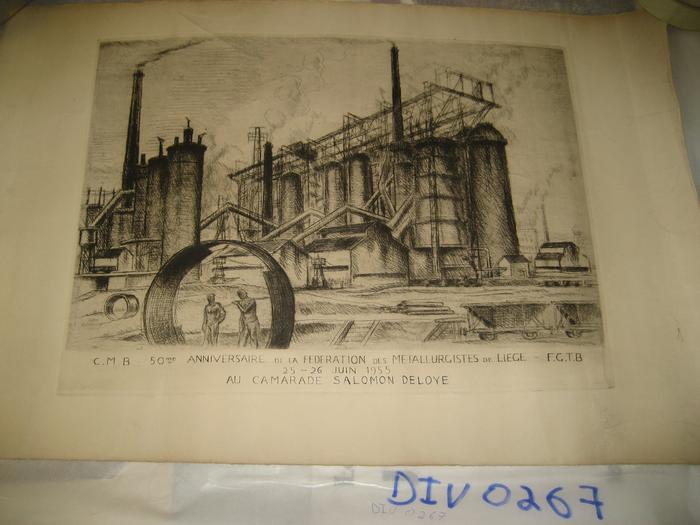 1er mai à Liège : manifestation (ARC-C AFF MAI 0044)
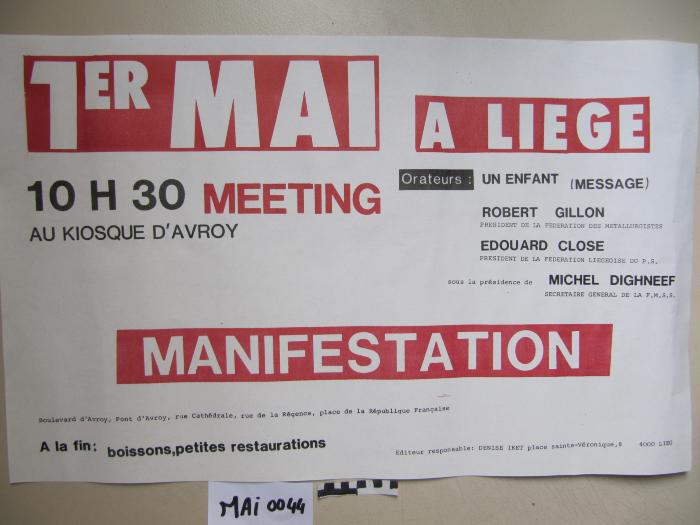 Le 1er mai c'est aussi l'affaire des jeunes (ARC-C AFF MAI 0046)
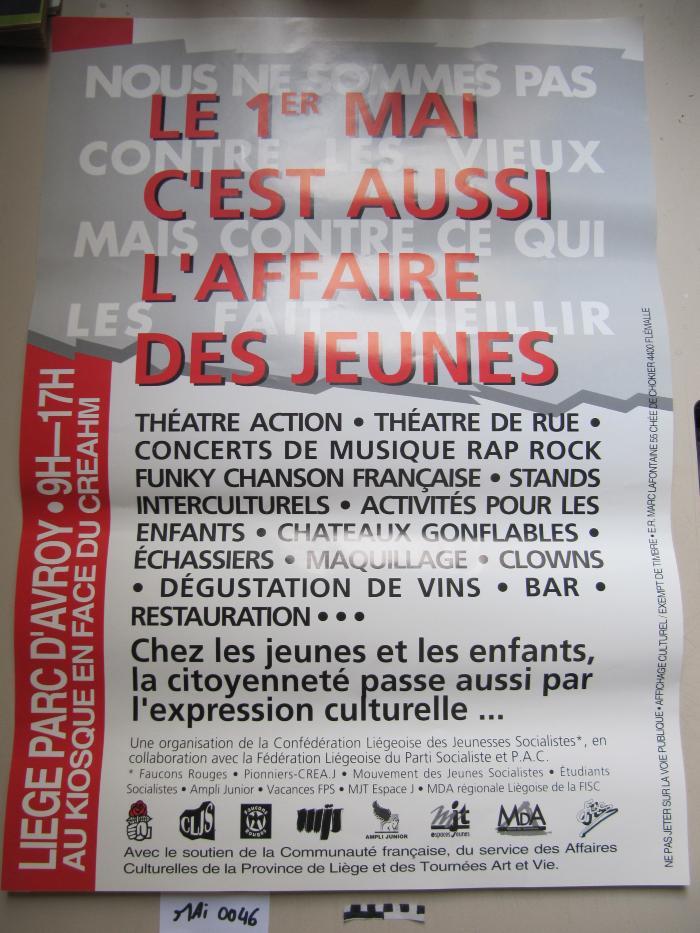 Fonds France Truffaut (ARC-P TRU-F)
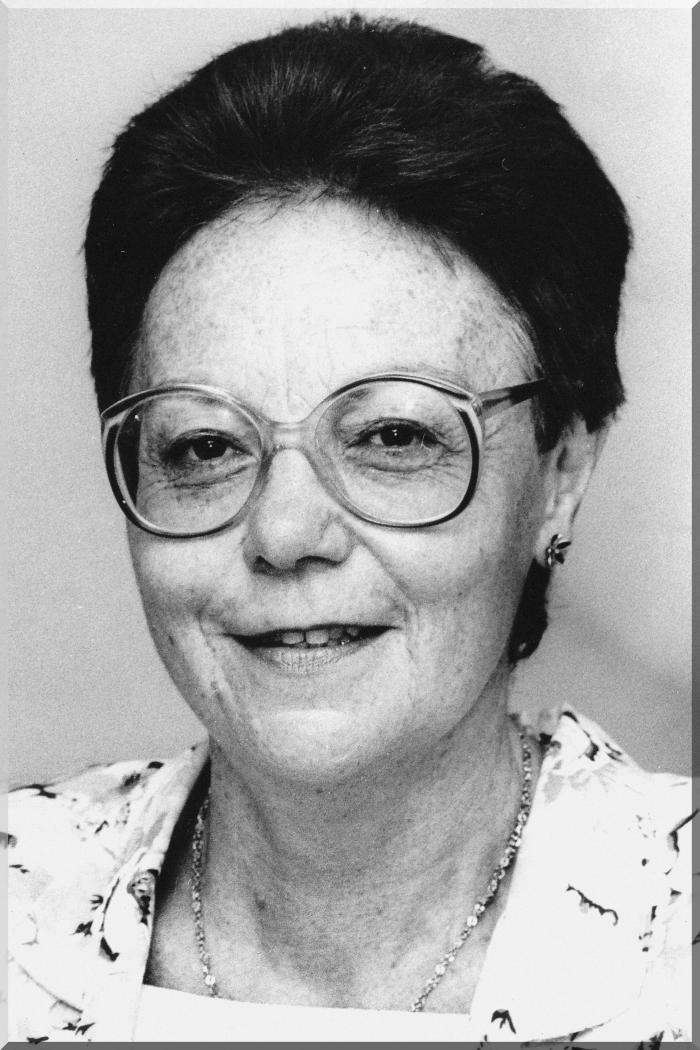 July 6 2009 at 3:07:01